Welcome
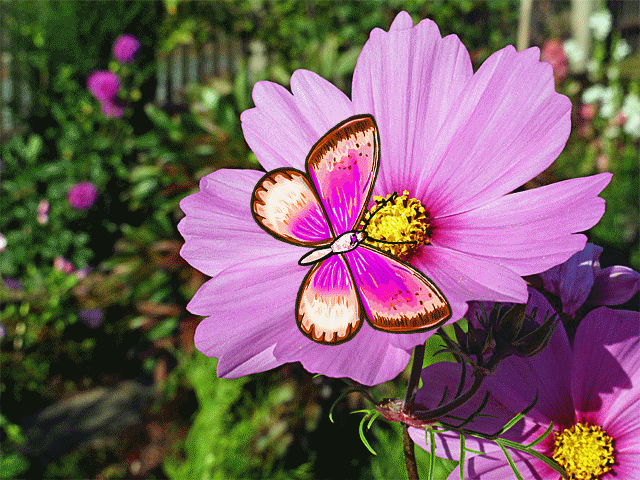 Teachers identity
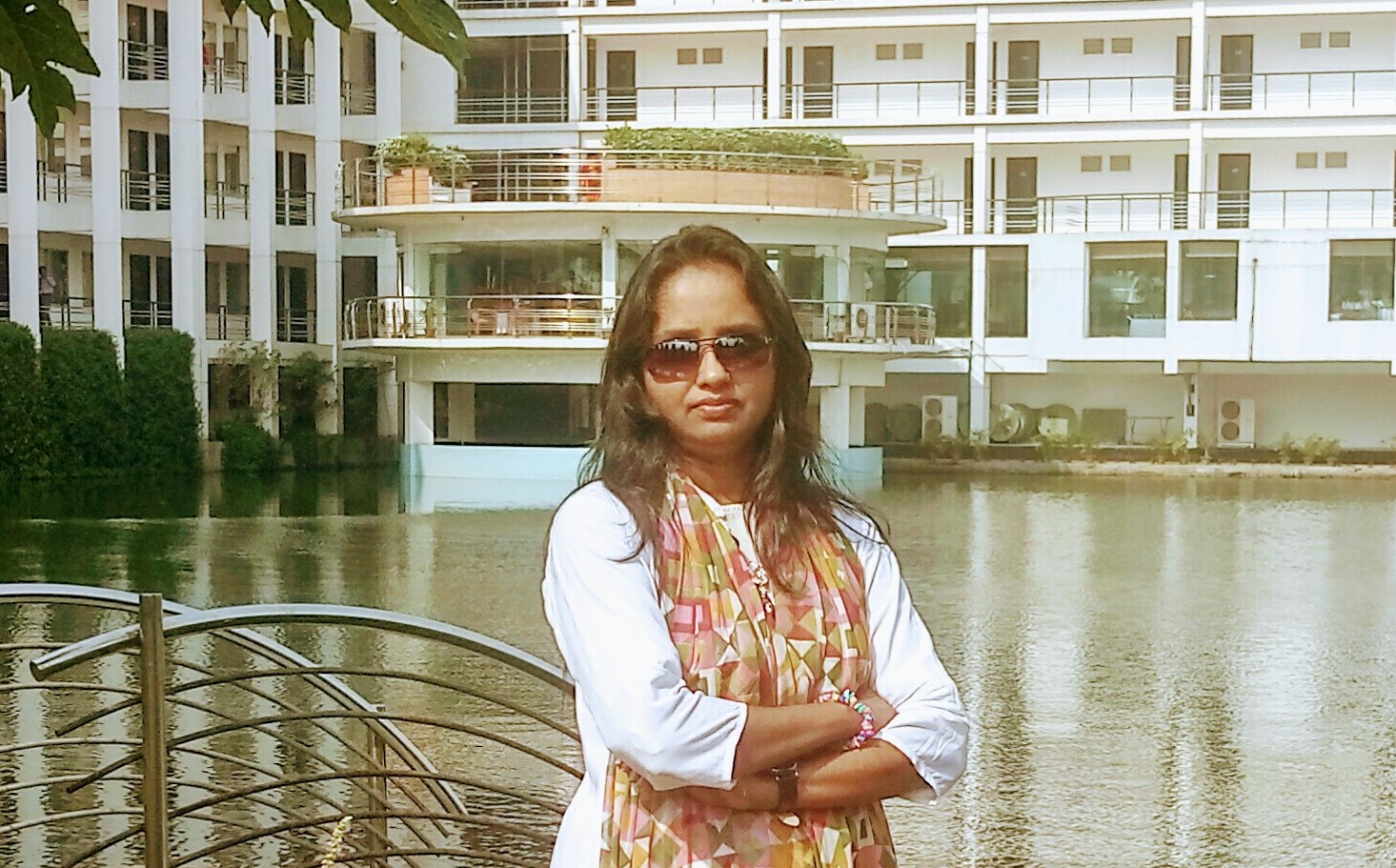 Hemia Afrin
Assistant teacher 
Digholia (s)Govt. primary school.
Cell phone : 01729541294
E-mail: hemiaafrin15061999@ gmail.com
Lessons identity
Class: Two              Subject: English
Unit: 24                 Lesson: A
Time: 45 minutes    Date: 2/11/19
Learning outcomes
Listening:
1.1.1To become familar with english sounds by listening to common english words.
Speaking:
1.1.1.Repat after the simple words and phrases with proper sounds and stress..
1.1.2.Say simple words and phrases with proper sounds and stress.
Reading:
1.4.1  read words and phrases with the help of visual clues and simple sentences.
One day One word
Forest- বন
Todays Lessons
Animals and where they live.
Look and Listen
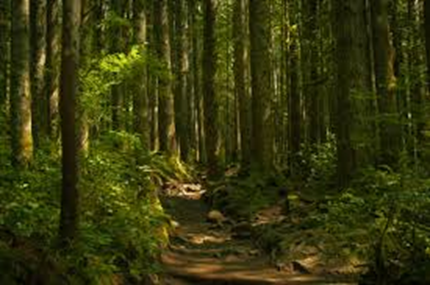 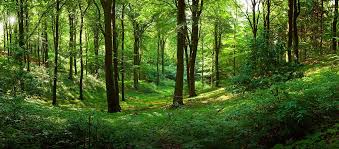 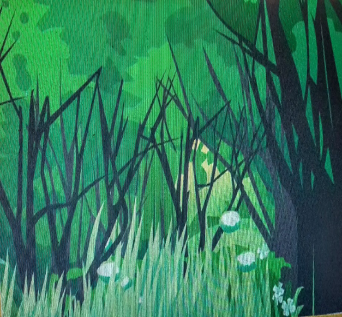 Forest
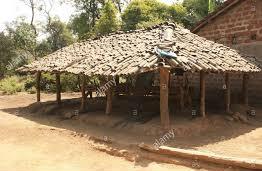 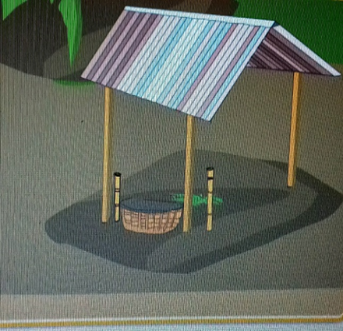 Shed
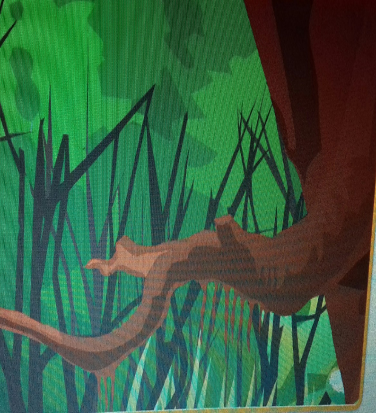 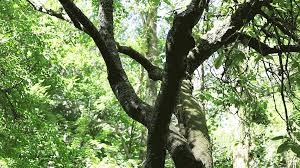 tree
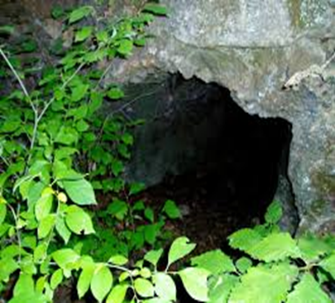 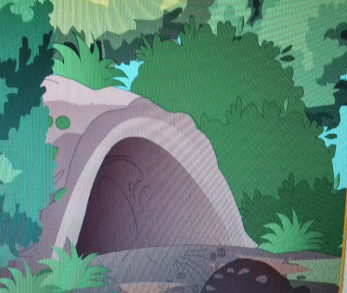 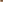 Den
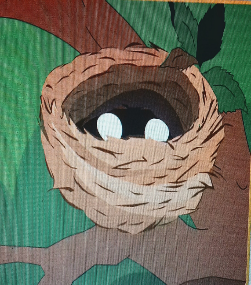 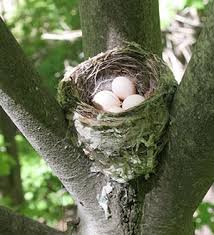 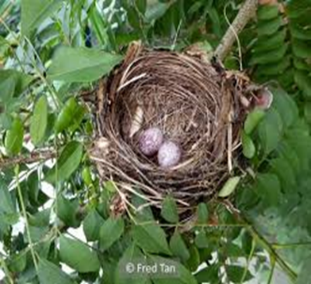 nest
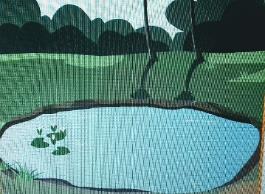 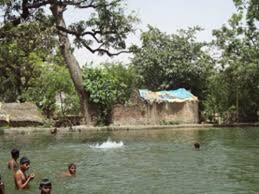 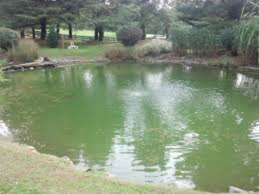 pond
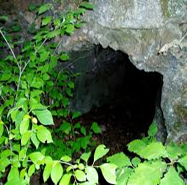 tree
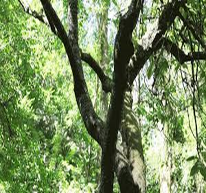 shed
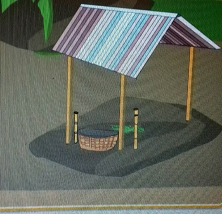 den
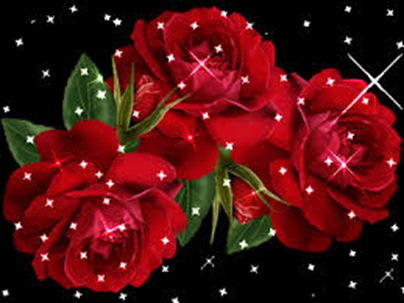 Thanks